Annabel HarfordEnvironmental Manager

Public Sector Decarbonisation Scheme Phase 1 

Avon Fire & Rescue Service
[Speaker Notes: - Summary of the grant we received & how it has been spent
- Overview of process from pre-application to commissioning
- Success factors, challenges and impacts]
PUBLIC SECTOR DECARBONISATION SCHEME: GRANT SUMMARY
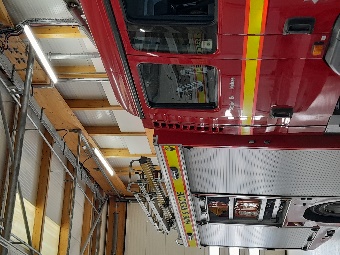 £823,670 awarded
12 Fire Stations, Control & Technical Centre
Range of measures: 
Energy efficiency
Low carbon & renewable technologies
Electrical infrastructure upgrades
Conditions included: 
Heat Decarbonisation Plan (for 9 buildings)
Tender & procurement
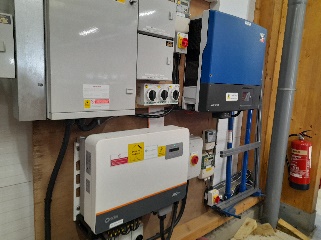 [Speaker Notes: 50% of AFRS sites

Measures:
Energy efficiency: Insulation, BMS, metering, LED lighting, double-glazing
Low carbon & renewable technologies: ASHPs, Solar PV & Thermal, Battery Storage
Electrical infrastructure upgrades: DNO & internal]
SOUTHMEAD FIRE STATION
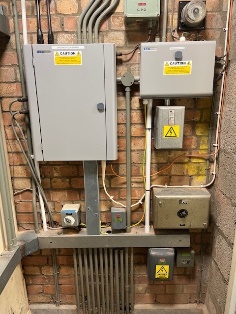 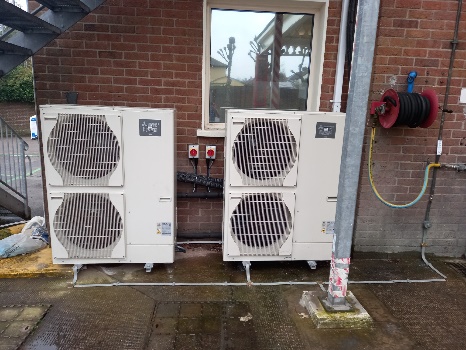 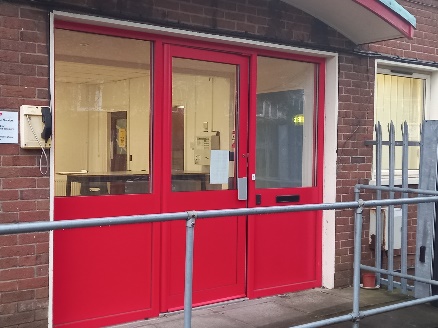 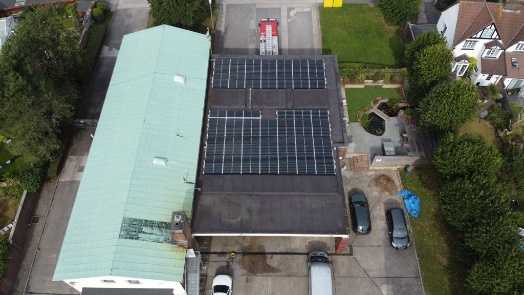 Double Glazing
Solar PV (28.5kW)
Air Source Heat Pump (28kW)
Electrical Distribution 
Upgrade
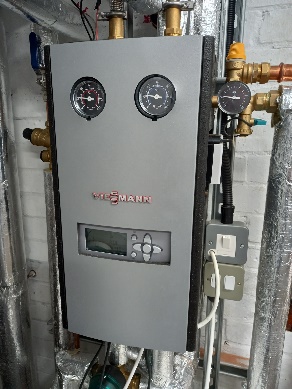 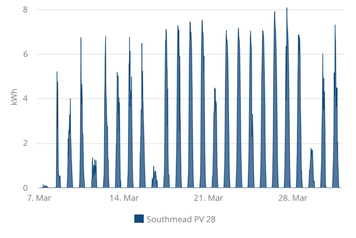 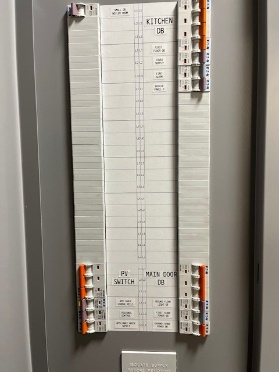 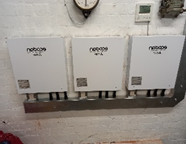 Solar Thermal (3.87kW)
LANSDOWN CONTROL CENTRE
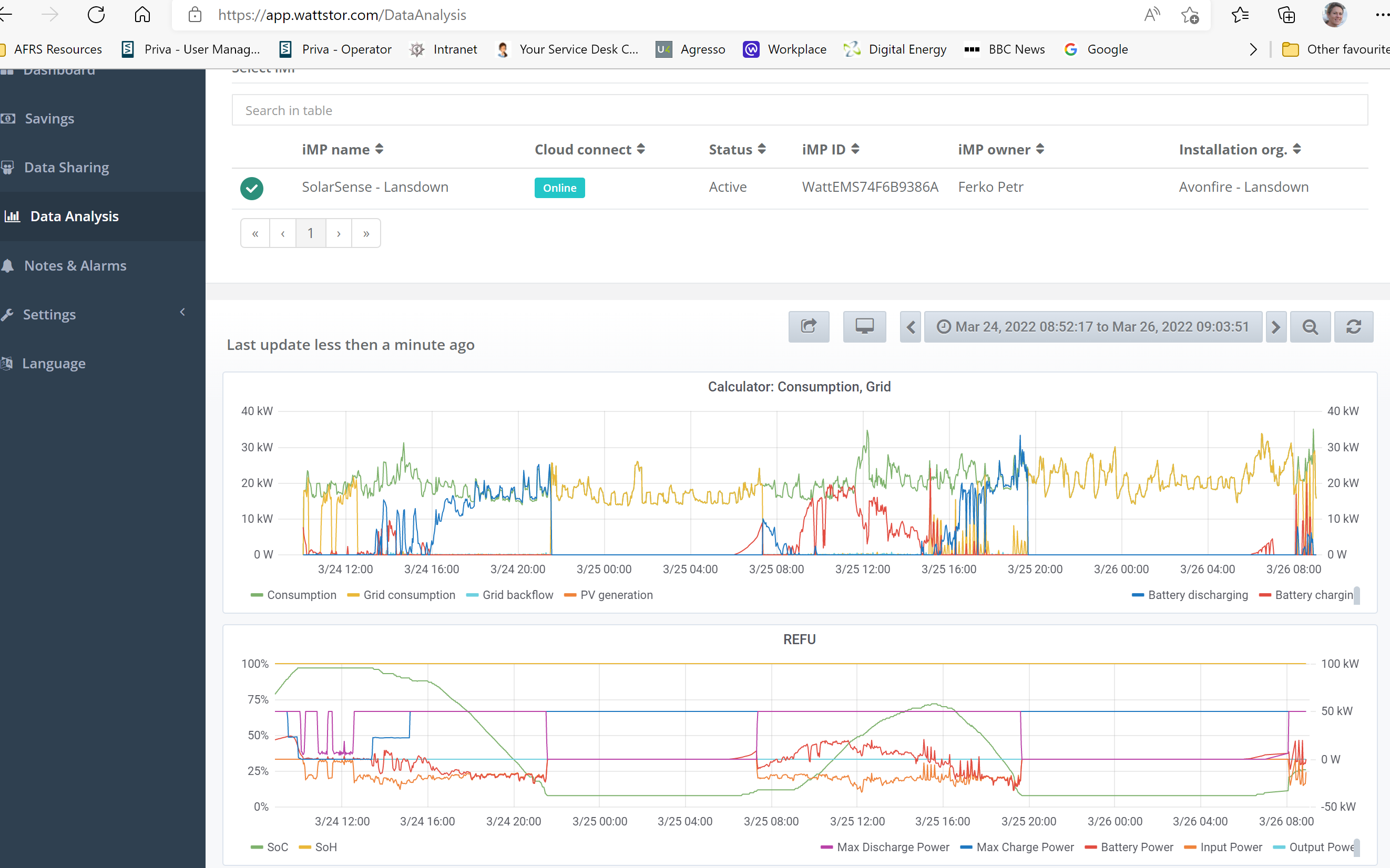 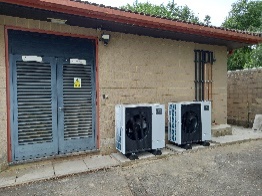 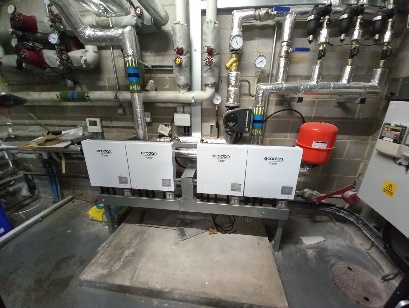 Air Source Heat Pump (33kW)
Heating Pipework 
Insulation
Battery Storage System (108 kWh)
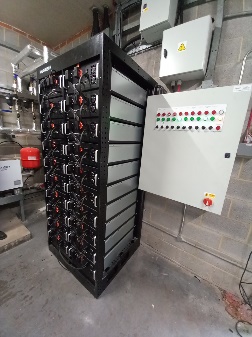 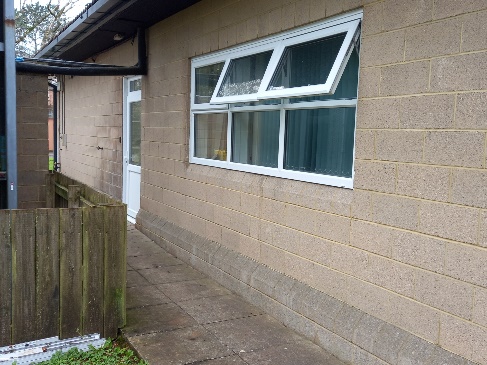 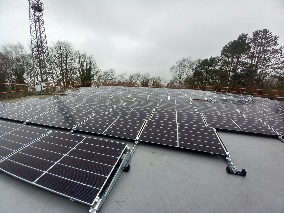 Double Glazing
Solar PV (95kW)
PROCESS
Pre-application (September 2020)
Project definition, costs & savings calculations
Low Carbon Skills Fund (application support)
Application (November 2020)
Pre-tender application
Project management, governance & procurement processes lined up
Award (February 2021)
Delivery (deadline September 2021; extended to March 2022)
Procurement tender & use of existing supply chain
Low Carbon Skills Fund (Heat Decarbonisation Plan & Project Delivery)
Installation works 
Commissioning
[Speaker Notes: Pre-application
Project definition: wish list, priority sites, surveys (heat loss, energy audits, renewable feasibility etc), 
Indicative quotes, comparative costs & savings calculations

Application
Templates, approval processes, project folders, procurement timeline & responsibilities

Delivery
Procurement: Rapid tender for a long-term low carbon & renewable energy technology partner – compliant with AFA CPR/OJEU 
LCSF (HDP / PD) – issue with deadline March 2021
How we managed the experience of installing the measures while providing ongoing services
Close liaison with sites, Control & IT  – vehicle access, security
Business continuity planning in place – alternative locations, fall back to radio comms
Generators – DNO]
SUCCESS FACTORS
Engagement from Day 1 with key stakeholders:
Internal: Procurement, Property Services & Senior Management
Existing supply chain, contractors & consultants
Distribution Network Operator (Western Power)
AF&RS single point of co-ordination 
Technical work-arounds
Good communications & relationship with Salix Relations Manager
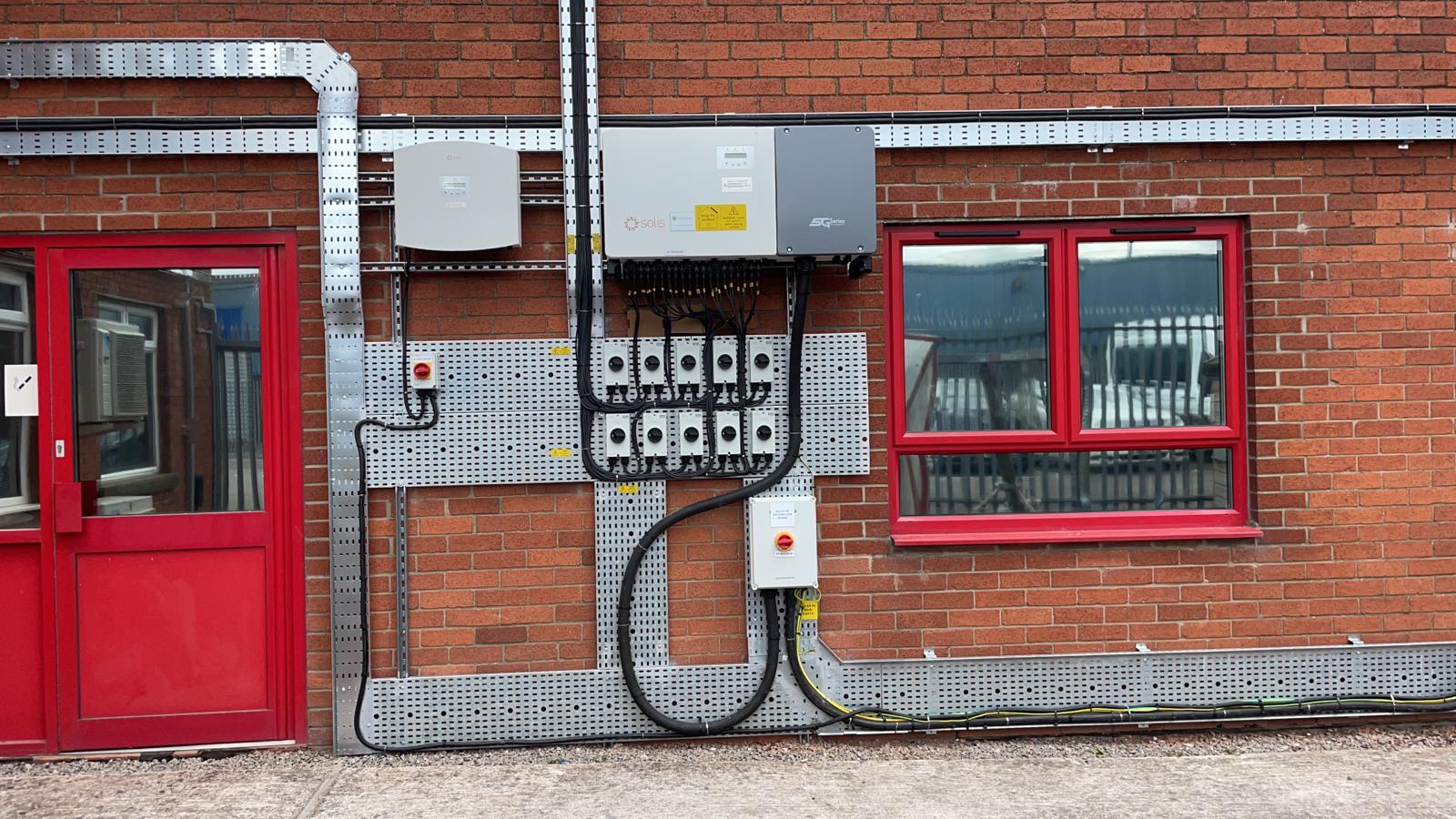 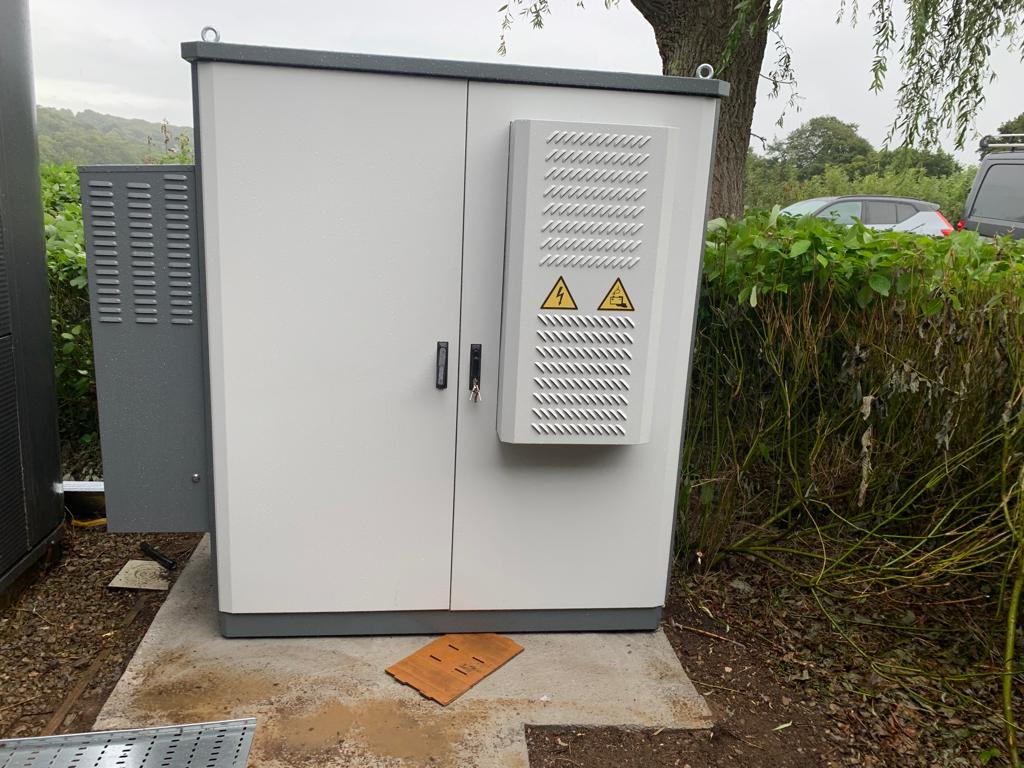 [Speaker Notes: SPOC: all aspects – application, finance, procurement, PM, delivery, contractor mgt etc

Technical wk arounds:
To reduce elec upgrades needed and solutions to local grid supply limitations]
CHALLENGES & LESSONS
Resources required for grant administration & project management
Site & sub-station electrical capacity issues
Supply chain delays & price increases
Distribution Network Operator (Western Power) delays
COVID delays & ventilation requirements
Deadlines & time-scales
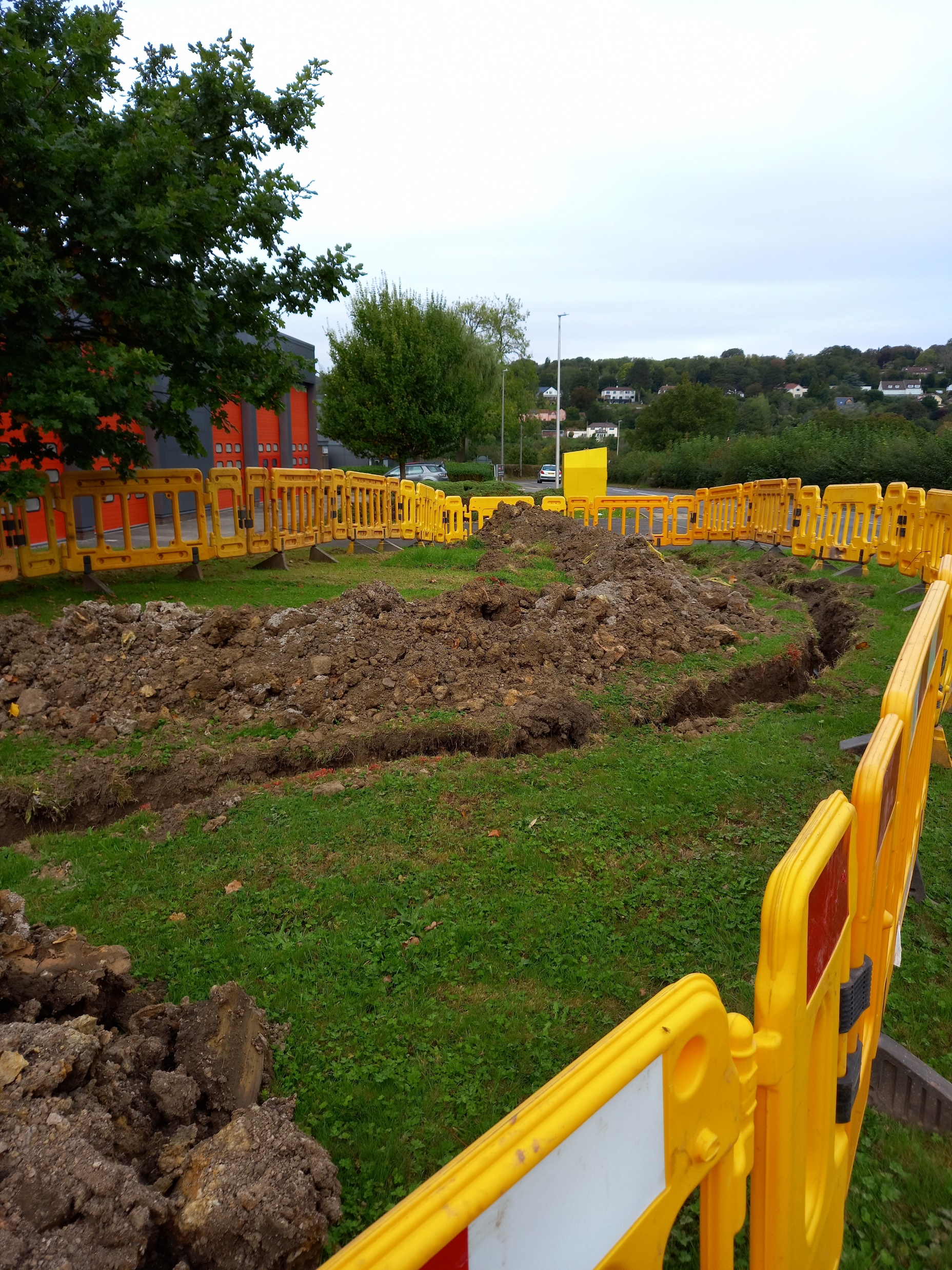 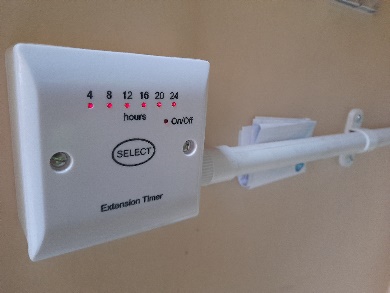 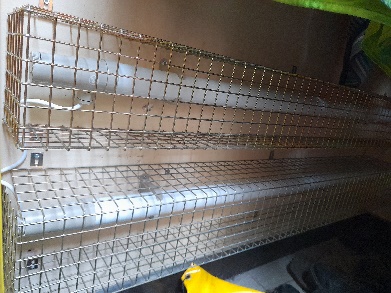 [Speaker Notes: Common challenges to many PSDS recipients & Many factors outside our control

Admin:
Info requirements
Monthly reporting – proj & financial
Internal reporting & approvals
Audits
underestimated. Had to deprioritise other issues – v aware climate change and ecol emerg not just about carbon

Electrical capacity/supply issues
Consideration for Govt prior to further decarb funding
DNO/WPD – overwhelmed by public sector bodies. Bedminster still on-going.

COVID Irony – ventilation

Deadlines/timescales:
Creative in accelerating approval & governance processes – get buy in/exceptions/delegations
Push contractors hard – difficult as everyone under pressure

On-going re-assessment of risks & mitigation options in consultation with contractors & DNO - & extension request for specific project elements]
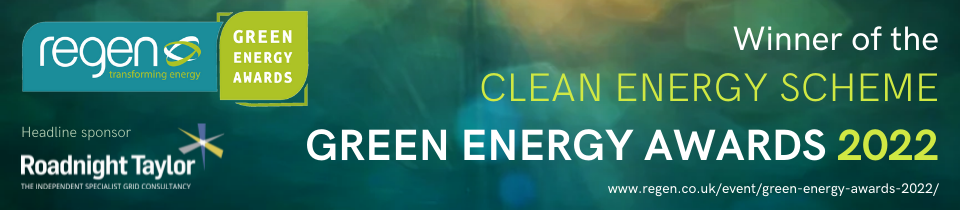 IMPACTS & BENEFITS
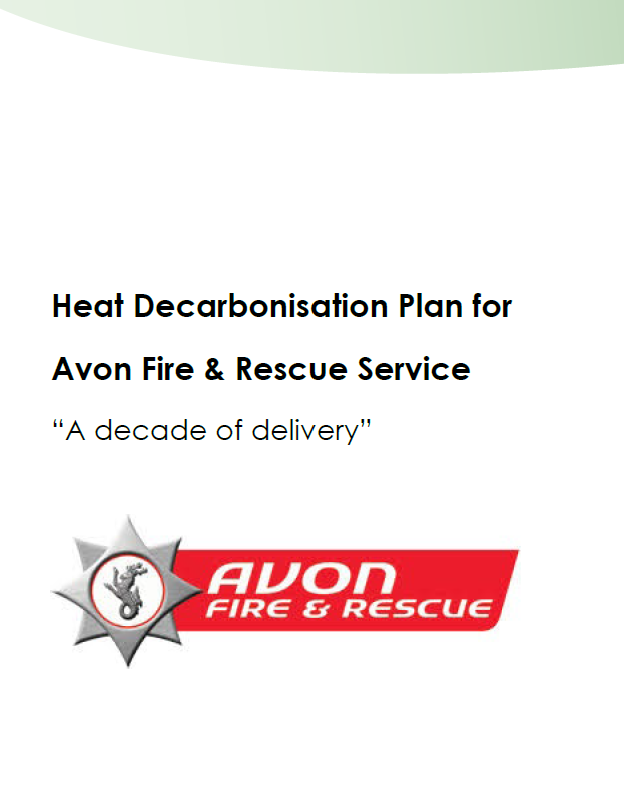 Accelerate progress towards our Net Zero by 2030 goal
Buildings more comfortable for users
Predicted 531,000 kWh & £75,000 energy savings
Higher profile of Net Zero & environmental issues
[Speaker Notes: Est. 7% reduction of AFRS’ total carbon emissions : 86T CO2e per annum
Greater self-generation
Already seeing 40% savings in energy consumption across those PSDS sites Apr-Sept 2022 compared to same 6 months last year… summer PV, no ASHPs etc
Energy price increases… elec-powered heating & HW v. expensive. Predicted £ savings now unlikely

Higher profile
Internal 
– core to Service Strategy; 
- unanimous support from AFA

External 
– HMICFRS – innovation & best practice
AFRS – leading in Emerg Services
Climate leaders – locally & Cabinet Office COP 26 case study
- REGEN award]